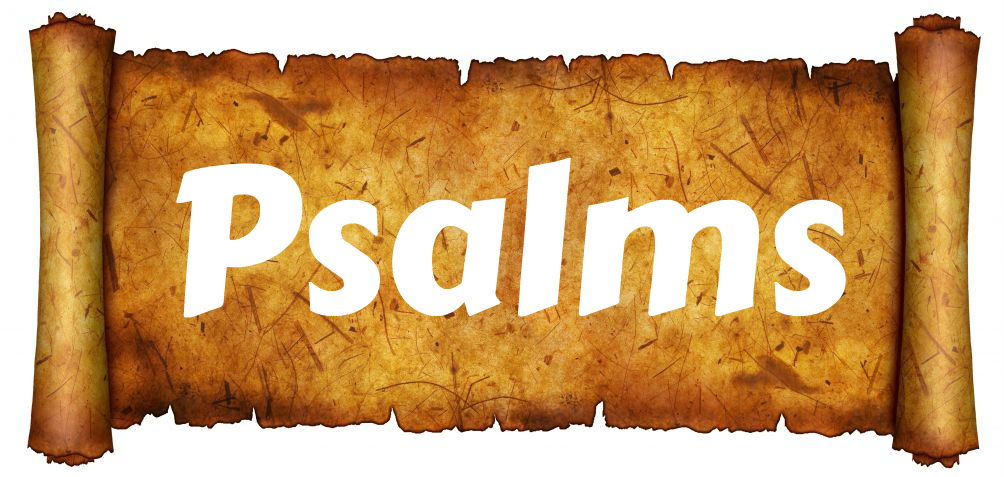 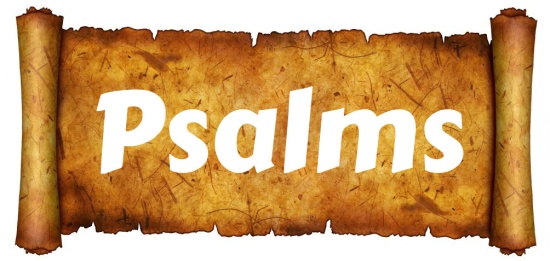 OUTLINE OF STUDY
(06-06)	Marveling at God’s Majesty in Creation	

(06-13)	Thirsting for God

(06-20)	Choosing the Right Path

(06-27)	Offering High Praises to God
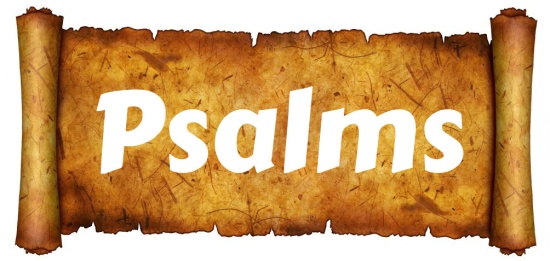 OUTLINE OF STUDY
(07-04)	Crying Out for Rescue	

(07-11)	Trusting in God’s Protection

(07-18)	Resting in God’s Care

(07-25)	Exulting in God
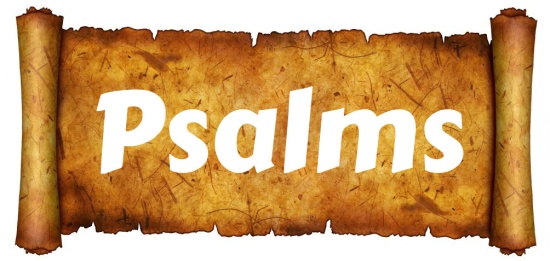 OUTLINE OF STUDY
(08-01)	Expecting the Messiah	

(08-08)	Finding Forgiveness and Restoration

(08-15)	Giving Thanks to Our Faithful God

(08-22)	The Imprecatory Psalms
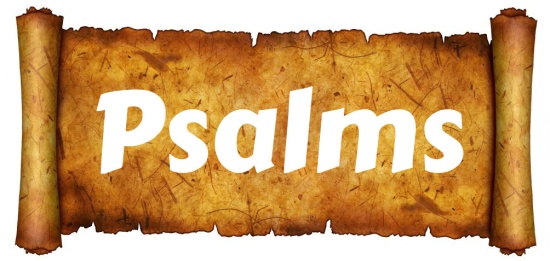 THIRSTING FOR GOD
Some of the psalms are intensely intimate. They express the personal longing of the soul for God.  These psalms are models of personal devotion and prayers to God from a hungering heart.


Psalms 27, 40, 42, 41, 63, 123, 43
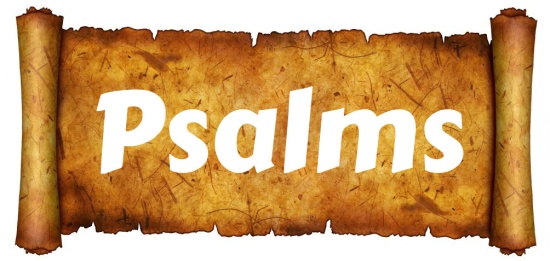 OUTLINE OF STUDY
(06-06)	Marveling at God’s Majesty in Creation	

(06-13)	Thirsting for God

(06-20)	Choosing the Right Path

(06-27)	Offering High Praises to God
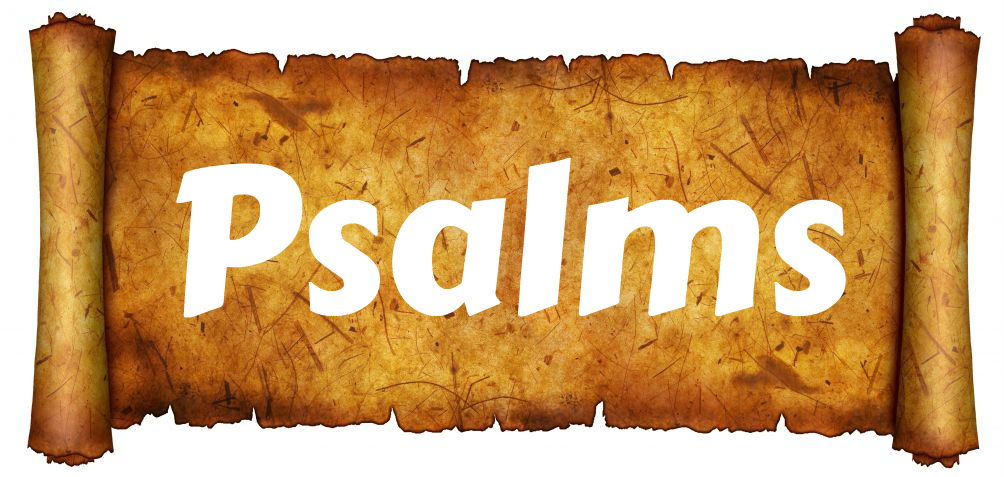